The Importance of Being Earnest [in Security Warnings]
Serge Egelman (UC Berkeley)
Stuart Schechter (Microsoft Research)
Prologue
You’ve Been Warned: An Empirical Study on The Effectiveness of Web Browser Phishing Warnings
	CHI ‘08, with L. Cranor and J. Hong

Controlled experiment to evaluate phishing warnings through the lens of the C-HIP model
2
Communication-Human Information Processing (C-HIP) Model
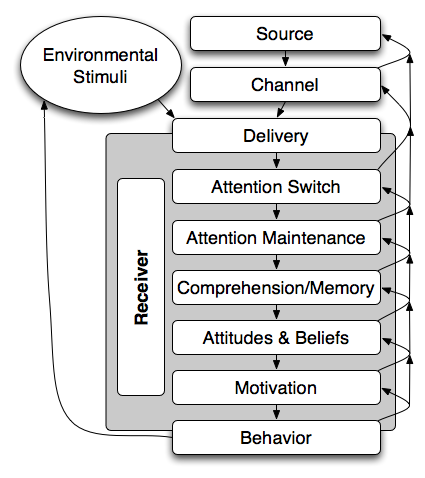 Do users know what it means?
Do users understand what it wants them to do?
Do users notice the indicator?
Do users believe the indicator?
Are they motivated to take the recommended actions?
Will they perform those actions?
How do the indicators interact with other stimuli?
Wogalter, M. 2006. Communication-Human Information Processing (C-HIP) Model. In Wogalter, M., ed., Handbook of Warnings. Lawrence Erlbaum Associates, 51-61.
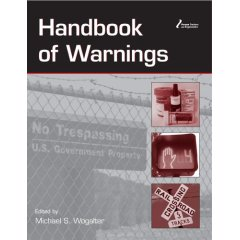 3
[Speaker Notes: To pinpoint problems with physical world warnings, the C-HIP model was created, which I have used to identify problems with web browser security warnings.]
Lessons Learned
Interrupt the primary task
Force the user to notice and respond
Prevent habituation
Serious warnings should not be confused with less serious ones
Provide clear choices
If the warning is understood, recommendations are still needed
Fail safely
The recommended action should always be obvious or a default
Draw trust away from the website
Warnings should not have to compete with a suspicious website
Serious warnings should either distort or not show the website
4
Impact: Changes were afoot!
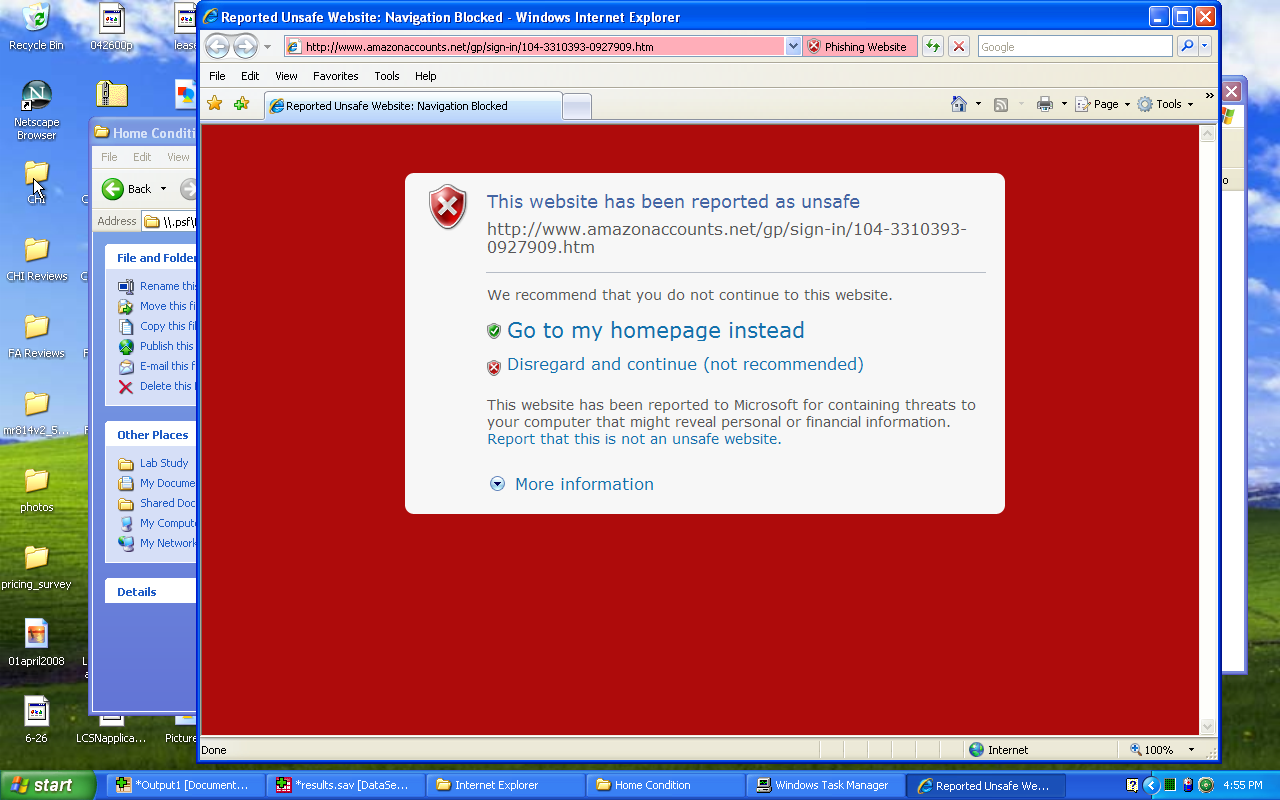 5
Validation
6
…so we tested it
Does option text matter?
Does red background matter?
Laboratory study
Eye tracking
45 participants
3 conditions
7
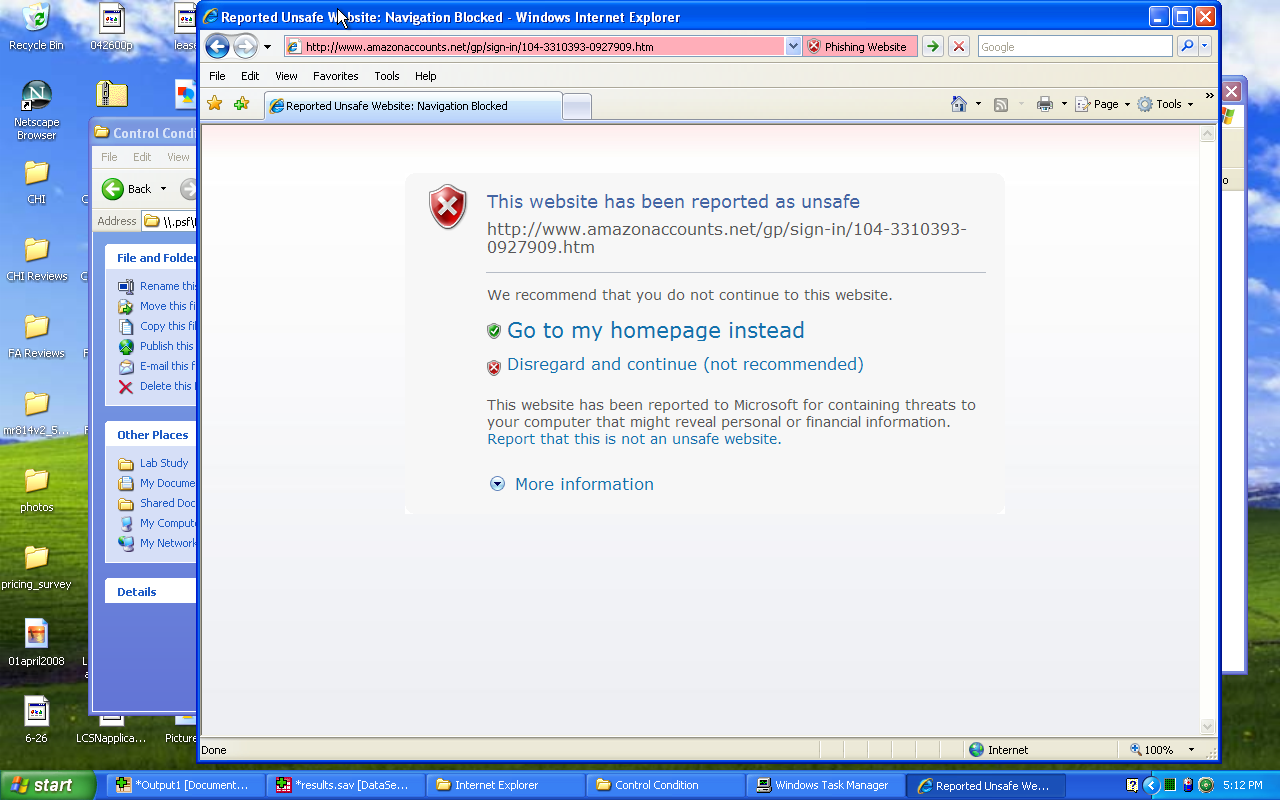 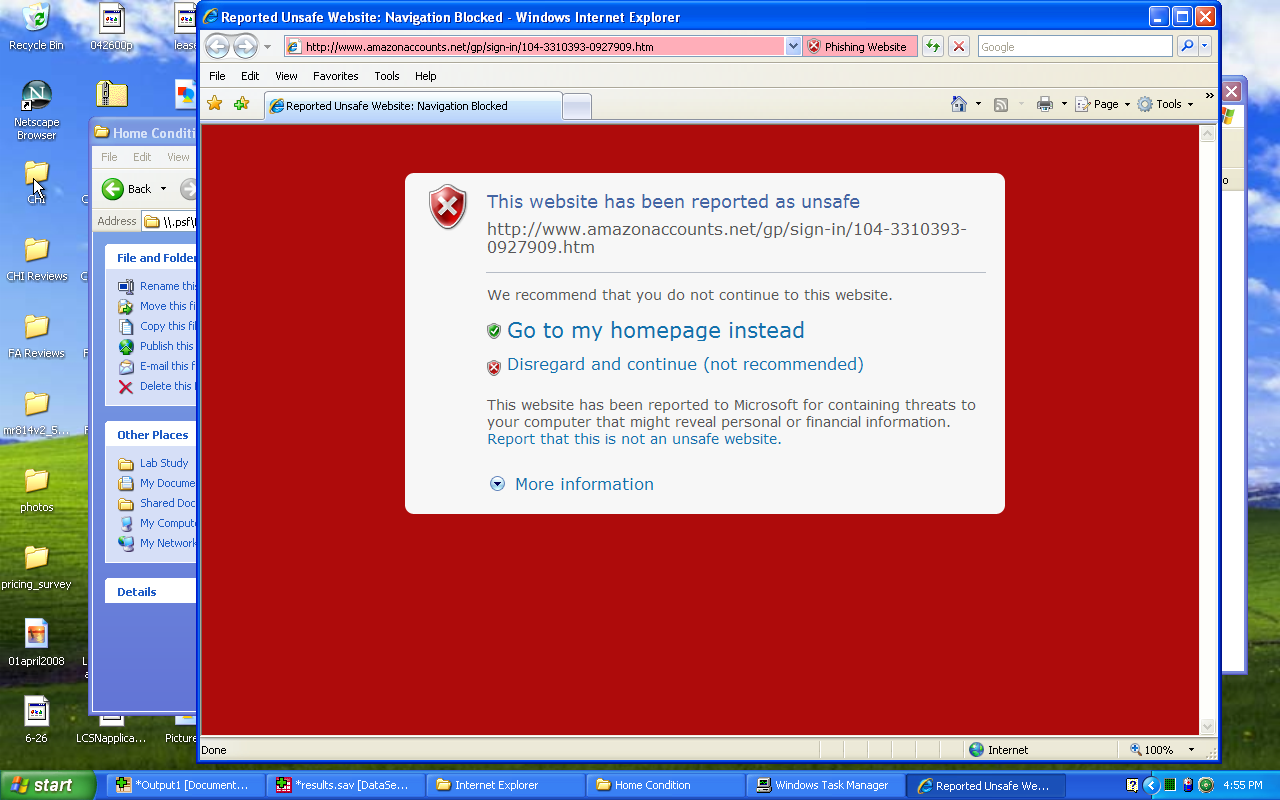 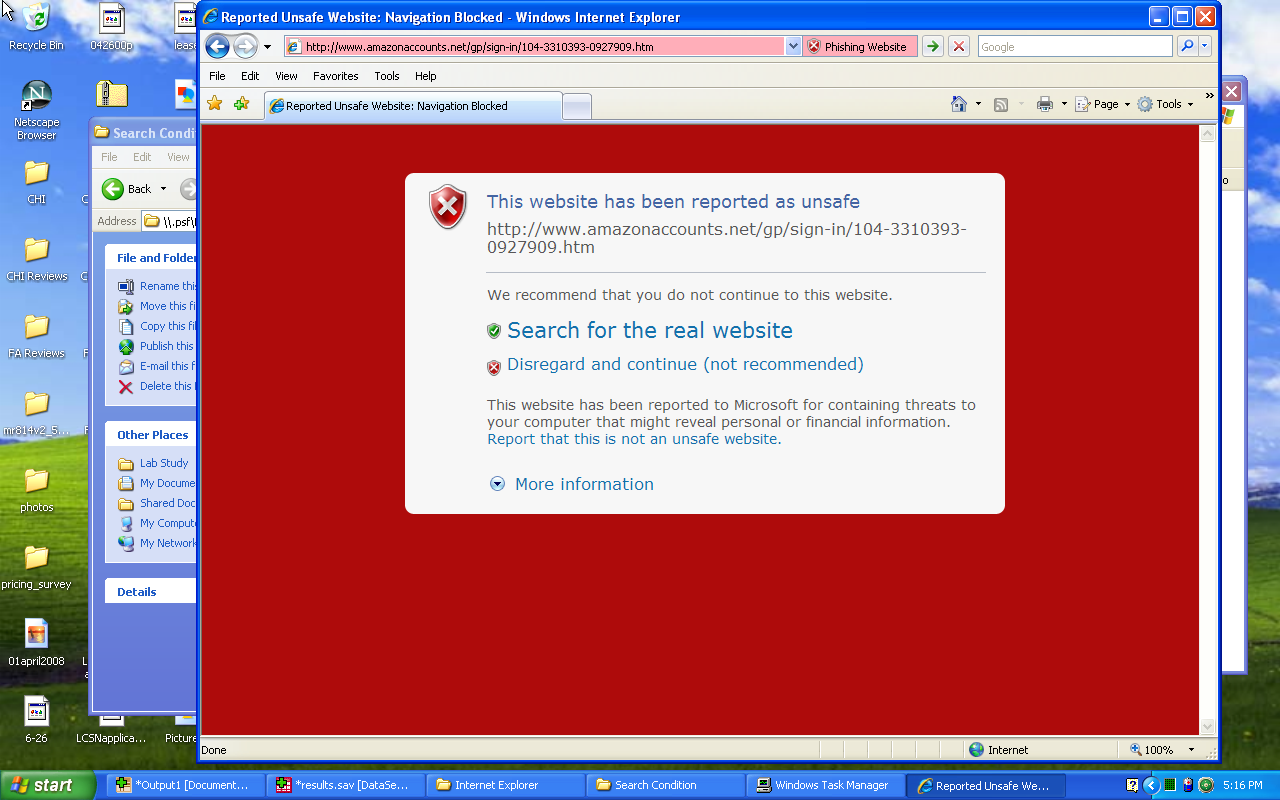 8
Method
Recruited Hotmail users to visit Microsoft for a usability study of Hotmail

We paid them to read/interact with email
	…deletion counted as an interaction

We sent a phishing message towards the end that attempted to steal their actual Hotmail credentials, triggering a warning
9
Results
Interaction between background and options
More time viewing the warning (Χ2=7.83, p<0.020)
Attributed to Control vs. Search (p<0.010, d=0.98)
Recognition (Φ=0.497, p<0.001)
Control: 53%
Home: 33%
Search: 20%
So why were they still phished?
10
It all comes down to risk
Only 24% understood the consequences
Everyone else mentioned generic threats
Malware, spam, spyware, etc.
“this is not my computer”
“I was not using my personal computer so I didn't care if this one got infected”
Misunderstanding of threat model
10 of 12 phished said website looked legit
Two weren’t sure, but submitted info anyway
11
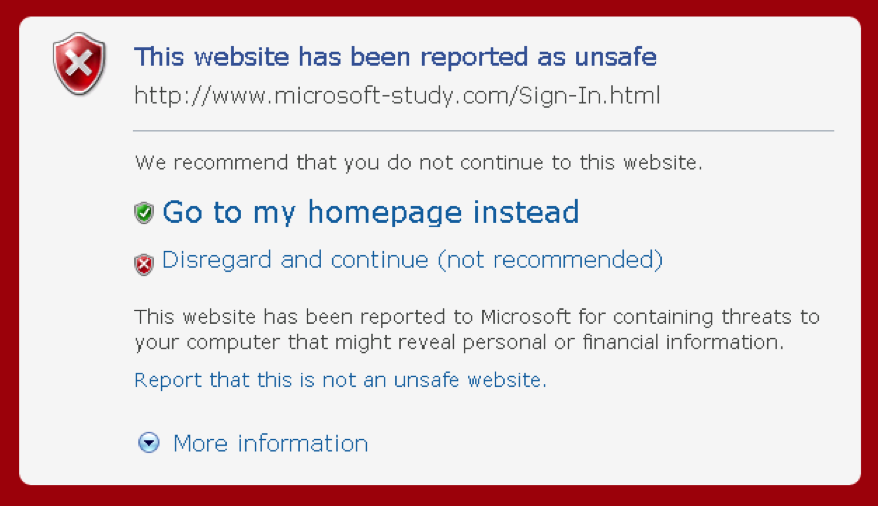 12
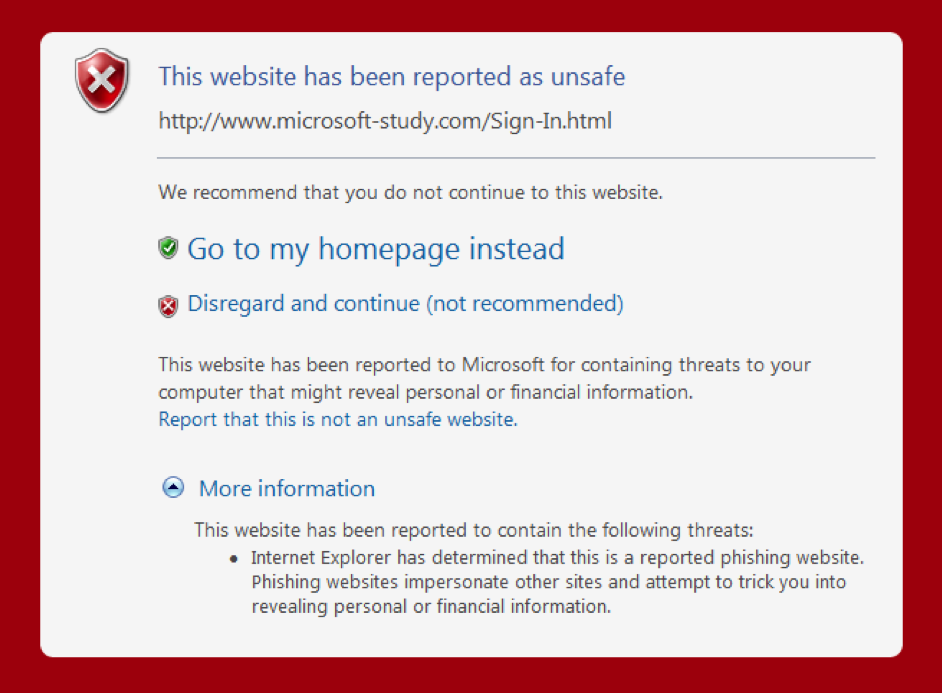 13
Bounded rationality
What did you believe the warning suggested?
	11 of 12 “victims” said to “leave the website”
	10 of 12 said website “looked legitimate”

9 of 10 who clicked more information were not victims
14
Moral hazard
Only 14 (31% of 45) understood that the threat was to their personal information…
	…everyone else mentioned threats to computer:
	“I could potentially get a virus or spyware”
	“Getting a virus running on your computer”
	“Will get some spyware”

Rational behavior, if these threats were correct!
15
Conclusion
The warnings failed to motivate participants!
	Bounded rationality
	Moral hazard

Lesson: risks/consequences need to be explicitly stated to motivate users.
16
Epilogue
Crying Wolf: An Empirical Study of SSL Warning Effectiveness
	USENIX Security ’09, with J. Sunshine, H. 	Almuhimedi, N. Atri, and L. F. Cranor

Controlled experiment to validate these observations: concisely stating risks improved SSL warning effectiveness
17
Epilogue
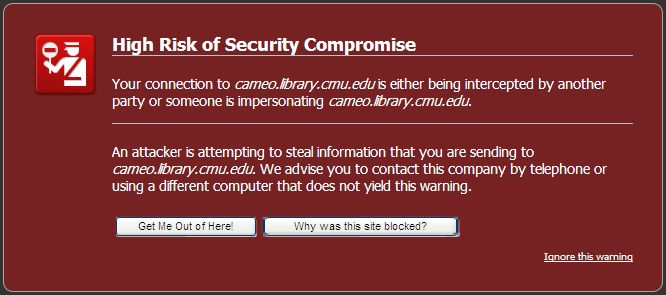 Users ignored the warning on sites that were not collecting sensitive information, but obeyed it on sites that were!
18
Questions?
19